Ενότητα 4Κατανόηση της ενεργού πολιτότητας και της πολιτικής δέσμευσης
Υποενότητα 1: Πολιτότητα και βασικές ικανότητες του πολίτη
Εισαγωγή
Η πολιτότητα αναφέρεται στη συμμετοχή ενός ατόμου σε μια ομάδα ή κοινότητα που συνεπάγεται ορισμένα δικαιώματα και υποχρεώσεις.
Η πολιτότητα έχει οριστεί ως ένα καθεστώς κατά το οποίο ένα άτομο έχει υποταγή σε ένα συγκεκριμένο κράτος και έχει το δικαίωμα να συμμετέχει στην πολιτική, αστική και κοινωνική ζωή σε ισότιμη βάση με άλλους πολίτες. 
Κάθε κοινότητα είχε κοινές αντιλήψεις για το ποιος είναι πολίτης. Ωστόσο, καθώς οι κοινότητες διαφοροποιήθηκαν, η έννοια του πολίτη έπρεπε να αλλάξει.
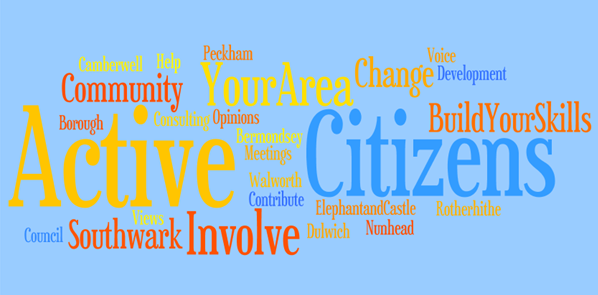 [Speaker Notes: Πηγή εικόνας: Αυτή η φωτογραφία είναι από άγνωστο συγγραφέα και έχει άδεια χρήσης CC BY-SA-NC]
Τι είναι η πολιτότητα;
Πάρτε τις συσκευές σας (φορητό υπολογιστή ή κινητό) και αποκτήστε πρόσβαση στο διαδίκτυο.
Αναζητήστε τον όρο «πολιτότητα». 
Τι βρήκατε; Τι καταλαβαίνετε;
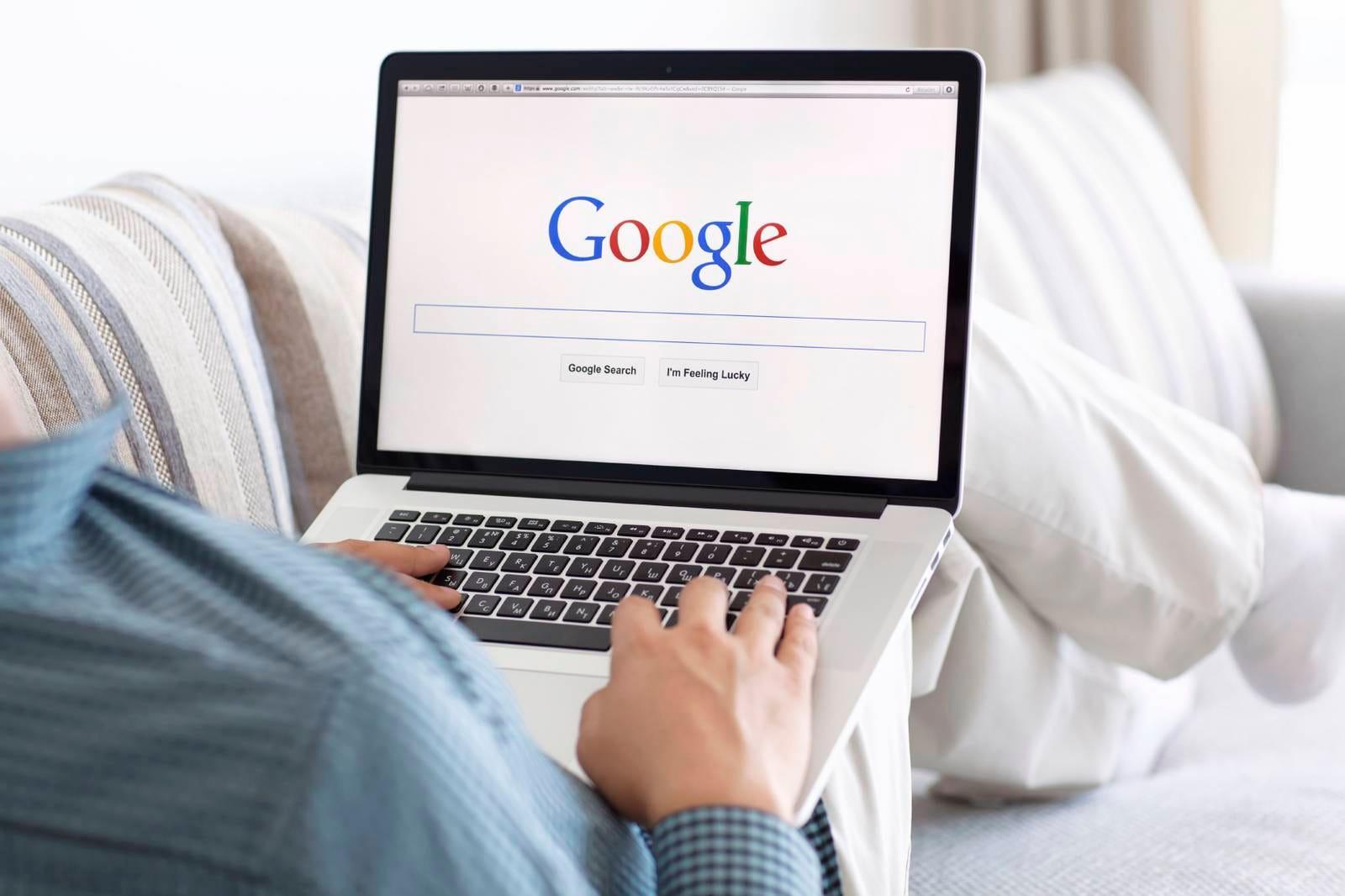 [Speaker Notes: Πηγή εικόνας: Αυτή η φωτογραφία από είναι από άγνωστο συγγραφέα και έχει άδεια χρήσης CC BY-ND]
Ιστορική επισκόπηση της πολιτότητας
Οι αρχαίοι Έλληνες ανέπτυξαν πρώτοι την έννοια της πολιτότητας για τους ιδιοκτήτες ακινήτων. Όμως οι γυναίκες, οι δούλοι ή οι άνθρωποι που δεν είχαν περιουσία, δηλαδή τα φτωχότερα μέλη της κοινωνίας, δεν θεωρούνταν πολίτες. Οι πολίτες στην αρχαία Ελλάδα μπορούσαν να ψηφίζουν, αλλά έπρεπε επίσης να πληρώνουν φόρους και να υπηρετούν στον στρατό. 

Στη ρωμαϊκή εποχή, υπήρχαν δύο μορφές υπηκοότητας: όσοι ήταν κάτοικοι της πόλης της Ρώμης και όσοι βρίσκονταν σε εδάφη που έγιναν μέρος της αυτοκρατορίας μετά την κατάκτησή της. 

Ο Μεσαίωνας είχε ένα φεουδαρχικό σύστημα αντί της αρχαίας έννοιας της πολιτότητας. Οι άνθρωποι στην Ιταλία και τη Γερμανία, για παράδειγμα, ήταν πολίτες πόλεων και κωμοπόλεων. Προέρχονταν από την εμπορική τάξη και έτσι είχαν προνόμια έναντι των απλών πολιτών.
Ιστορική επισκόπηση της πολιτότητας
Η αμερικανική και η γαλλική επανάσταση εισήγαγαν τις σύγχρονες έννοιες της ιδιότητας του πολίτη. Σε αυτές τις νέες χώρες, ο πολίτης είχε συνταγματικές ελευθερίες, ενώ η απόλυτη μοναρχία απαγορεύτηκε.
Στην Αγγλία, ο πολίτης αρχικά αναφερόταν σε κάποιον που ανήκε σε μια περιφέρεια ή έναν τοπικό δήμο. Τα άτομα ονομάζονταν επίσης «υπήκοοι», κάτι που αναφερόταν στο γεγονός ότι ο μονάρχης ή ο βασιλιάς τους κυβερνούσε. Στο σύγχρονο βρετανικό εθιμικό δίκαιο, η λέξη υπήκοος εξακολουθεί να χρησιμοποιείται και μάλιστα συχνότερα από τη λέξη πολίτης, αν και νομικά σημαίνουν το ίδιο πράγμα.
Στην εποχή των ευρωπαϊκών εθνών-κρατών, ο όρος πολιτότητα έχει αποκτήσει νέες αποχρώσεις. Για παράδειγμα, ένα άτομο θεωρούνταν πολίτης του τόπου γέννησής του και όχι σύμφωνα με την οικογένειά του (Cesarini and Fulbrook, 2003). 
Από τις δεκαετίες του 1960 και 1970, οι εθνικές και μειονοτικές ομάδες αγωνίζονται για ίσα δικαιώματα. Καθώς οι ομάδες αυτές έχουν γίνει πιο ενεργές πολιτικά και με την άνοδο της διεθνούς μετανάστευσης, οι αντιλήψεις για την ιδιότητα και την εκπαίδευση του πολίτη έχουν γίνει πολύπλοκες. Η νέα πρόκληση είναι ο σχεδιασμός προγραμμάτων σπουδών που να καλύπτουν θέματα δημοκρατίας, κοινωνικής δικαιοσύνης και ανθρωπίνων δικαιωμάτων (Banks, 2009).
Ορισμοί
Ο ορισμός του Μάρσαλ για την ιδιότητα του πολίτη έχει τρία στοιχεία: τον αστικό, τον πολιτικό και τον κοινωνικό. 
Η ιδιότητα του πολίτη περιλαμβάνει την ελευθερία του λόγου και της σκέψης, το δικαίωμα ιδιοκτησίας και το δικαίωμα στη δικαιοσύνη. 
Η πολιτική ιθαγένεια επιτρέπει σε κάποιον να είναι πολιτικά ενεργός ή να διεκδικήσει πολιτικό αξίωμα σε ένα συμβούλιο ή άλλο τοπικό γραφείο ή στο εθνικό κοινοβούλιο. Κοινωνική ιθαγένεια σημαίνει να έχει κανείς δικαιώματα οικονομικής ευημερίας και ασφάλειας. Υπάρχει επίσης η αίσθηση της κοινής κληρονομιάς και των κοινωνικών προτύπων διαβίωσης (Marshall, 1991).
Η πολιτότητα ως νομικός όρος
Η πολιτότητα αναφέρεται στη «σχέση μεταξύ ενός ατόμου και ενός κράτους στο οποίο το άτομο οφείλει υποταγή και με τη σειρά του δικαιούται την προστασία του». 
Η ιδιότητα του πολίτη συνεπάγεται το καθεστώς της ελευθερίας με τις συνακόλουθες ευθύνες. Οι πολίτες έχουν ορισμένα δικαιώματα, καθήκοντα και ευθύνες που δεν αναγνωρίζονται ή επεκτείνονται μόνο εν μέρει στους αλλοδαπούς και άλλους μη πολίτες που διαμένουν σε μια χώρα. Σε γενικές γραμμές, τα πλήρη πολιτικά δικαιώματα, συμπεριλαμβανομένου του δικαιώματος ψήφου και της ανάληψης δημόσιων αξιωμάτων, προϋποθέτουν την πολιτότητα. Οι συνήθεις υποχρεώσεις της πολιτότητας είναι η υποταγή, η φορολογία και η στρατιωτική θητεία.
Κάθε κράτος καθορίζει τους όρους υπό τους οποίους θα αναγνωρίζει πρόσωπα ως πολίτες του και τους όρους υπό τους οποίους θα ανακαλείται το καθεστώς αυτό.
Πολιτότητα της ΕΕ
Η Συνθήκη του Μάαστριχτ (1992) διακήρυξε ότι όποιος είναι πολίτης κράτους μέλους της Ευρωπαϊκής Ένωσης είναι επίσης πολίτης της Ευρωπαϊκής Ένωσης (ΕΕ).
Όποιος έχει την ιθαγένεια μιας χώρας της ΕΕ είναι αυτομάτως και πολίτης της ΕΕ. Η ιθαγένεια της ΕΕ συμπληρώνει την εθνική ιθαγένεια και δεν την αντικαθιστά. 
Οι πολίτες της ΕΕ έχουν τέσσερα βασικά πολιτικά δικαιώματα και ελευθερίες:
να κυκλοφορούν, να διαμένουν και να εργάζονται ελεύθερα στην επικράτεια της ΕΕ,
να λαμβάνουν προστασία από τις διπλωματικές αρχές οποιουδήποτε κράτους μέλους όταν βρίσκεται εκτός ΕΕ,
το δικαίωμα του εκλέγειν και εκλέγεσθαι σε τοπικό επίπεδο και σε επίπεδο ΕΕ σε οποιοδήποτε κράτος μέλος,
να συμμετάσχουν στη νομοθετική διαδικασία της ΕΕ, για παράδειγμα με την υποβολή υπομνήματος στο Ευρωπαϊκό Κοινοβούλιο και με την οργάνωση/υποστήριξη μιας Ευρωπαϊκής Πρωτοβουλίας Πολιτών (ΕΠΠ).
Ο Χάρτης Θεμελιωδών Δικαιωμάτων της Ευρωπαϊκής Ένωσης
Το 2007, η Συνθήκη της Λισαβόνας ενίσχυσε την πολιτότητα της ΕΕ, καθιστώντας τον Χάρτη των Θεμελιωδών Δικαιωμάτων της ΕΕ νομικά δεσμευτικό, διευρύνοντας τις ευκαιρίες για δημοκρατική συμμετοχή και αυξάνοντας την προβολή των δικαιωμάτων των πολιτών της ΕΕ. Πρόκειται επίσης για τη συμμετοχή στην κοινότητα της ΕΕ και το αίσθημα του ανήκειν σε αυτήν.
Η υιοθέτηση του Χάρτη των Θεμελιωδών Δικαιωμάτων της Ευρωπαϊκής Ένωσης (ΧΘΔ) κατοχύρωσε συγκεκριμένα πολιτικά, κοινωνικά και οικονομικά δικαιώματα για τους πολίτες και τους κατοίκους της ΕΕ. Ο πέμπτος τίτλος του ΧΘΔ επικεντρώνεται ειδικά στα δικαιώματα των πολιτών της ΕΕ, τα οποία περιλαμβάνουν τα εξής: 
Το δικαίωμα του εκλέγειν και εκλέγεσθαι στις εκλογές για το Ευρωπαϊκό Κοινοβούλιο.
Το δικαίωμα του εκλέγειν και εκλέγεσθαι στις δημοτικές εκλογές.
Το δικαίωμα στη χρηστή διοίκηση.
Το δικαίωμα πρόσβασης σε έγγραφα.
Το δικαίωμα αναφοράς.
Ελευθερία κυκλοφορίας και διαμονής.
Διπλωματική και προξενική προστασία.
Εσύ τι λες;
Πώς ορίζετε την ΠΟΛΙΤΕΙΑ;
Αναστοχασμός σχετικά με τις ικανότητες των πολιτών:
Ποιες πιστεύετε ότι είναι
 οι βασικές ικανότητες των πολιτών;
Μπορείτε να χρησιμοποιήσετε το διαδίκτυο.
Βασικές ικανότητες των πολιτών - Πλαίσιο Αναφοράς του Συμβουλίου της Ευρώπης για τις ικανότητες του δημοκρατικού πολιτισμού
Υπάρχουν 20 ικανότητες του πολίτη, σύμφωνα με το Πλαίσιο Αναφοράς των Ικανοτήτων για τη Δημοκρατική Κουλτούρα (ΠΑΙΔΚ) του Συμβουλίου της Ευρώπης. 
Το πλαίσιο είναι ένα ολοκληρωμένο εννοιολογικό μοντέλο ικανοτήτων που θεωρούνται απαραίτητες για τη λειτουργία των πολιτών σε μια δημοκρατία.
Υπάρχουν τέσσερις κατηγορίες ικανοτήτων:
- Αξίες
- Στάσεις
- Δεξιότητες
- Γνώση και κριτική κατανόηση
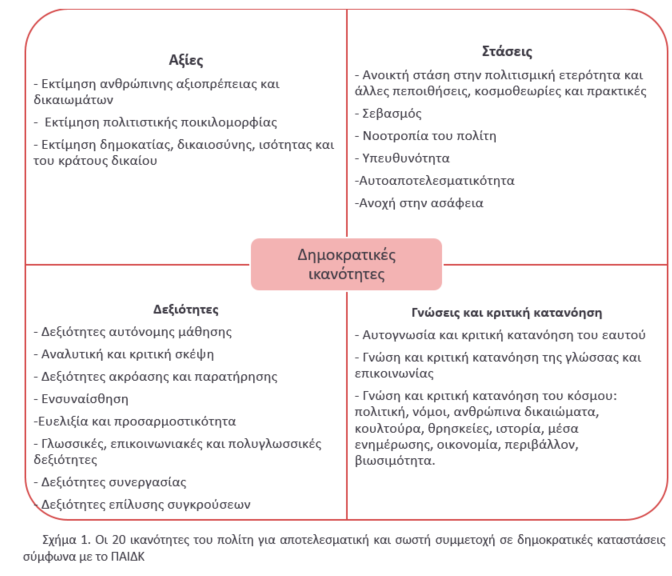 [Speaker Notes: Πηγή κειμένου: Barrett (2016), Συμβούλιο της Ευρώπης]
Συνοπτικές περιγραφές των 20 ικανοτήτων του πολίτη
Αξίες
Εκτίμηση της ανθρώπινης αξιοπρέπειας και των ανθρωπίνων δικαιωμάτων. Αυτό σημαίνει ότι όλα τα ανθρώπινα όντα έχουν την ίδια αξία και αξιοπρέπεια. Δικαιούνται σεβασμό και τα ίδια ανθρώπινα δικαιώματα και ελευθερίες με οποιονδήποτε άλλον. 
Εκτίμηση της πολιτιστικής ποικιλομορφίας. Αυτό σημαίνει ότι στην ΕΕ, ο πολιτισμός όλων είναι σεβαστός και η πολυμορφία και ο πλουραλισμός είναι ευπρόσδεκτοι. 
Αξιοποίηση της δημοκρατίας, της δικαιοσύνης, της ισότητας και του κράτους δικαίου. Η ΕΕ εκτιμά αυτές τις αξίες και αναμένει από τους πολίτες να τις εκτιμούν επίσης.
Συνοπτικές περιγραφές των 20 ικανοτήτων του πολίτη
Στάσεις
Ανοικτή στάση στην πολιτισμική ετερότητα και σε άλλες πεποιθήσεις, κοσμοθεωρίες και πρακτικές. Στην ΕΕ, οι πολίτες θα πρέπει να είναι ανοιχτοί και συμπεριληπτικοί απέναντι σε άτομα διαφορετικής πολιτισμικής προέλευσης ή με διαφορετικές πεποιθήσεις από τους ίδιους. Οι άνθρωποι που είναι ανοιχτοί στους άλλους θα είναι ευαίσθητοι και περίεργοι για τους άλλους με τους οποίους συναναστρέφονται.
Σεβασμός. Οι άνθρωποι πρέπει να σέβονται ο ένας τον άλλον, ακόμη και αν έχουν διαφορετικές πολιτισμικές καταβολές. Αυτό συμβαίνει επειδή όλοι έχουν εγγενή αξία και σημασία. Αυτή η ικανότητα θεωρείται ζωτικής σημασίας για τον αποτελεσματικό διαπολιτισμικό διάλογο και την κουλτούρα της δημοκρατίας. 
Πολιτικό πνεύμα. Η πολιτικοφροσύνη είναι η πεποίθηση ότι κάποιος ανήκει σε μια κοινότητα εκτός της οικογένειας ή των φίλων του. Είναι η κατανόηση ότι κάποιος ενεργεί για το γενικότερο καλό αυτής της κοινότητας και έχει επίγνωση του τρόπου με τον οποίο οι πράξεις του επηρεάζουν τα άλλα μέλη της κοινότητας.
Συνοπτικές περιγραφές των 20 ικανοτήτων του πολίτη
Στάσεις
Ευθύνη. Όλοι πρέπει να αναλαμβάνουν την ευθύνη για τις πράξεις τους και να ενεργούν ευσυνείδητα και ηθικά ορθά. 
Αυτοαποτελεσματικότητα. Η αυτοαποτελεσματικότητα είναι η πίστη στην ικανότητα του ατόμου να κάνει ό,τι είναι απαραίτητο για την επίτευξη ενός στόχου. Τα άτομα που έχουν αυτή την ικανότητα είναι σίγουροι για την ικανότητά τους να ελέγχουν τη συμπεριφορά τους και το κοινωνικό τους περιβάλλον. 
Ανοχή της ασάφειας. Η ανεκτικότητα στην ασάφεια είναι μια ικανότητα όπου κάποιος μπορεί να λειτουργήσει σε αβέβαιες ή συγκρουσιακές καταστάσεις. Οι άνθρωποι που είναι ανεκτικοί στην ασάφεια τείνουν να βλέπουν θετικές πτυχές σε αυτές τις καταστάσεις.
Συνοπτικές περιγραφές των 20 ικανοτήτων του πολίτη
Δεξιότητες
Δεξιότητες αυτόνομης μάθησης. Οι άνθρωποι πρέπει να έχουν αυτόνομες μαθησιακές δεξιότητες, ώστε να μπορούν να οργανώνουν μόνοι τους τη μάθησή τους όταν αυτό είναι απαραίτητο. Η ικανότητα αυτοκατευθυνόμενης μάθησης αποτελεί βασική δεξιότητα για τη δια βίου μάθηση. 
Ικανότητες αναλυτικής και κριτικής σκέψης. Πρόκειται για την ικανότητα προσεκτικής ανάλυσης των πληροφοριών πριν από τη διατύπωση κρίσης. Είναι ένας συστηματικός τύπος συλλογισμού. 
Δεξιότητες ακρόασης και παρατήρησης. Η ακρόαση είναι η ικανότητα να προσέχει κανείς τι λέγεται και πώς λέγεται και να ερμηνεύει, να ανταποκρίνεται και να προβληματίζεται σχετικά με την εκφορά του λόγου. Οι δεξιότητες παρατήρησης είναι η ικανότητα να παρατηρεί κανείς προσεκτικά λεπτομέρειες σχετικά με τους ανθρώπους ή το περιβάλλον, ώστε να κατανοεί καλύτερα τον τρόπο αντίδρασης. 
Ενσυναίσθηση. Η ενσυναίσθηση είναι η ικανότητα να μπαίνει κανείς στη θέση κάποιου άλλου και να κατανοεί τις προοπτικές του.
Συνοπτικές περιγραφές των 20 ικανοτήτων του πολίτη
Δεξιότητες
Ευελιξία και προσαρμοστικότητα. Κάποιος που είναι ευέλικτος ή προσαρμόσιμος μπορεί να αλλάξει τη στάση ή τη συμπεριφορά του για να ανταποκριθεί στις απαιτήσεις ή σε μια νέα κατάσταση. Η προσαρμοστικότητα υποδηλώνει επίσης την ικανότητα πρόβλεψης της ανάγκης αλλαγής, ενώ η ευελιξία υποδηλώνει πιο άμεση αντίδραση στις καταστάσεις. 
Γλωσσικές, επικοινωνιακές και πολυγλωσσικές δεξιότητες. Είναι σημαντικό να μπορείτε να επικοινωνείτε με ανθρώπους που μιλούν την ίδια ή άλλες γλώσσες. Το να μπορεί κανείς να βοηθήσει τους ομιλητές δύο διαφορετικών γλωσσών να επικοινωνήσουν μαζί, λειτουργώντας ως μεσολαβητής, είναι μια πολύ σημαντική δεξιότητα. 
Δεξιότητες συνεργασίας. Οι άνθρωποι πρέπει να είναι σε θέση να συνεργάζονται σε μια εργασία ή ένα έργο μοιράζοντας τις δεξιότητες και τις γνώσεις τους για την επιτυχή επίτευξη των ομαδικών στόχων. 
Δεξιότητες επίλυσης συγκρούσεων. Η επίλυσης διαφωνιών ή άλλων συγκρούσεων μεταξύ ατόμων ή ομάδων με ειρηνικό τρόπο αποτελεί σημαντική ικανότητα. Είναι ζωτικής σημασίας η εξεύρεση λύσεων που θα γίνουν αποδεκτές από όλους.
Συνοπτικές περιγραφές των 20 ικανοτήτων του πολίτη
Γνώση και κριτική κατανόηση
Γνώση και κριτική κατανόηση του εαυτού. Πρόκειται για την ικανότητα του ατόμου να μπορεί να περιγράφει τα κίνητρά του και να κατανοεί τι επηρεάζει τη συμπεριφορά του. Περιλαμβάνει επίσης τον κριτικό αναστοχασμό σχετικά με το πώς οι σκέψεις, οι πεποιθήσεις, τα συναισθήματα και τα κίνητρα του ατόμου επηρεάζουν τους άλλους και πώς οι δικές του πολιτισμικές συγγένειες επηρεάζουν την οπτική του/της για τον κόσμο. 
Γνώση και κριτική κατανόηση της γλώσσας και της επικοινωνίας. Αυτό περιλαμβάνει την κατανόηση του τρόπου με τον οποίο οι μη λεκτικές ενδείξεις επηρεάζουν την επικοινωνία. Πιο προχωρημένη απόδειξη της ικανότητας είναι όταν κάποιος κατανοεί σε ποιο κοινωνικό πλαίσιο να χρησιμοποιεί διαφορετικά στυλ επικοινωνίας και όταν μπορεί να εκτιμήσει γιατί η επικοινωνία διακόπτεται. Είναι επίσης σημαντικό να κατανοήσει κανείς πώς κάθε γλώσσα εκφράζει πολιτισμικά κοινά νοήματα με μοναδικό τρόπο. 
Γνώση και κριτική κατανόηση του κόσμου. Τα άτομα με αυτή την ικανότητα έχουν επίγνωση των βασικών διαφορών στις πολιτισμικές πρακτικές. Γνωρίζουν ότι, παρόλο που οι πολιτισμοί και οι θρησκείες δεν είναι ετερογενείς ή στατικές, εξακολουθεί να είναι σημαντικό να κατανοήσουμε πώς αυτές μπορούν να επηρεάσουν μια κατάσταση, ιδίως στις διαπολιτισμικές αλληλεπιδράσεις.
Βασικές ικανότητες για τη δια βίου μάθηση
Η ικανότητα του πολίτη είναι η ικανότητα να ενεργεί ως υπεύθυνος πολίτης και να συμμετέχει πλήρως στην πολιτική και κοινωνική ζωή, με βάση την κατανόηση των κοινωνικών, οικονομικών, νομικών και πολιτικών εννοιών και δομών, καθώς και των παγκόσμιων εξελίξεων και της βιωσιμότητας.
Απαραίτητες γνώσεις, δεξιότητες και στάσεις που σχετίζονται με αυτή την ικανότητα
Γνώση
Ένα άτομο που έχει ικανότητα ιθαγένειας κατανοεί τις κοινές ευρωπαϊκές αξίες της ανθρώπινης αξιοπρέπειας, της ελευθερίας, της δημοκρατίας, της ισότητας, του κράτους δικαίου και των ανθρωπίνων δικαιωμάτων. 
Ένας ενεργός πολίτης θα γνωρίζει για τα πράγματα που συμβαίνουν σε τοπικό, περιφερειακό και παγκόσμιο επίπεδο. Θα πρέπει να έχει κριτική κατανόηση των κύριων εξελίξεων στην εθνική, ευρωπαϊκή και παγκόσμια ιστορία.
Η ικανότητα του πολίτη περιλαμβάνει την επίγνωση των κοινωνικών και πολιτικών τάσεων, καθώς και των στόχων βιωσιμότητας που σχετίζονται με το κλίμα και τις επιπτώσεις των δημογραφικών αλλαγών σε όλο τον κόσμο.
Ένας ικανός πολίτης της ΕΕ πρέπει να γνωρίζει για την ευρωπαϊκή ολοκλήρωση και την πολιτιστική πολυμορφία στην Ευρώπη και στον κόσμο. Θα πρέπει να κατανοεί ότι η ευρωπαϊκή ταυτότητα διαμορφώνεται από το σύνολο των εθνικών πολιτιστικών ταυτοτήτων.
Βασικές ικανότητες για τη δια βίου μάθηση
Δεξιότητες
Ένας ικανός πολίτης είναι σε θέση να συνεργάζεται με άλλους για την επιδίωξη του κοινού ή δημόσιου συμφέροντος, συμπεριλαμβανομένης της βιώσιμης ανάπτυξης της κοινωνίας. 
Ο ικανός πολίτης θα πρέπει να διαθέτει κριτική σκέψη και δεξιότητες επίλυσης προβλημάτων, καθώς και δεξιότητες επικοινωνίας και διαπραγμάτευσης για να συμμετέχει σε δραστηριότητες σε τοπικό, εθνικό, ευρωπαϊκό και διεθνές επίπεδο. 
Ο ικανός πολίτης πρέπει να κατανοεί την αξία ή τη χρήση των διαφόρων μορφών μέσων ενημέρωσης και τον τρόπο πρόσβασης σε αυτά. 

Στάσεις
 Ο ικανός πολίτης σέβεται τα ανθρώπινα δικαιώματα ως βάση της δημοκρατίας. Το άτομο πρέπει να είναι πρόθυμο να συμμετέχει στη δημοκρατική λήψη αποφάσεων σε όλα τα επίπεδα και στις δραστηριότητες των πολιτών.
Ο ικανός πολίτης υποστηρίζει την κοινωνική και πολιτιστική πολυμορφία, την ισότητα των φύλων και την κοινωνική συνοχή, τον βιώσιμο τρόπο ζωής, την προώθηση της κουλτούρας της ειρήνης και της μη βίας, την ετοιμότητα να σέβεται την ιδιωτική ζωή των άλλων και να αναλαμβάνει την ευθύνη για το περιβάλλον.
Ο ικανός πολίτης ενδιαφέρεται για τις πολιτικές και κοινωνικοοικονομικές εξελίξεις. Το άτομο αυτό θα προσπαθήσει επίσης να γίνει καλύτερο στη διαπολιτισμική επικοινωνία, για να ξεπεράσει τις προκαταλήψεις, να είναι πιο ευέλικτο και προσαρμοστικό και να εργαστεί για την κοινωνική δικαιοσύνη και την ισονομία.
Δραστηριότητα φύλλου εργασίας: Ικανότητες των πολιτών
Κάθε συμμετέχοντας πρέπει να εργαστεί ατομικά.
Επιλέξτε δύο ικανότητες των πολιτών από κάθε κατηγορία (Αξίες, στάσεις, δεξιότητες, γνώσεις και κριτική κατανόηση) τις οποίες θέλετε να βελτιώσετε. 
Έχετε στη διάθεσή σας 10 λεπτά, για να επιλέξετε συνολικά 8 ικανότητες και να συμπεριλάβετε την αιτιολογία (γιατί).